TECHNICAL READING AND WRITING
Ge Han
Ocean College, Zhejiang University
Email: gehan@zju.edu.cn
http://oc.zju.edu.cn/lxspy/wx
Lecture 3How to prepare a presentation?
Outline
Basic principals
Structure
Preparing notes
Dealing with questions
Summary of helpful points
Basic principals
Make it simple.
Make it clear.
Don’t let the technology dominate the presentation.
1. PREPARATION
The objective- a constant reminder
Why?
Purpose?
The outcomes you and your audience expect?
Tips: write it down and use it as a constant reminder during your preparation.
The subject-what you are going to talk about?
Come from the objective, but they are not necessarily one and the same thing.
Be given to you by an inviting organization(knowledgeable in particular field)
Your choice with certain limitation
The Audience
Tailoring your points for your audience
The size of the group or audience expected
-Large/ small
Can you use humor and if so what would be considered appropriate?
-use some popular analogue
Do they know something about your subject already or will it be totally new to them? Is the subject part of their work?
-New: avoid using terminologies, use common words, clear and easy to understand, make an introduction to the background;
-Professional
Others
-The age range (old/young)
-Gender (male/female)
-Is it a captive audience or will they be there out interest?
-Are you there to inform, teach, stimulate, or provoke?
The place-help you to quell fear
Check the venue before the speaking event and get familiar with the surroundings.
The size of the room
The availability of equipment, e.g. microphone, overhead projector, flip chart, computer equipment
The position of light switches/if the room has curtains or blinds: check if you are using audio/visual equipment and need to turn off the lights
Anything else that may affect the correct ambiance of your presentation
Length of talk
Always find out how long you have to talk and check if this includes or excludes time for questions.
If there are other speakers/ you are in a turning order (never over-running!)
With in 45 minutes.
	(make a presentation succinct, well-structured and interesting)
The time
If you do have a choice to choose:
Morning
The best time. Yet, late morning is not better (people begin to feel hungry)
Afternoon
Early afternoon (not good, people feel sleepy after lunch)
Mid afternoon(good)
Late afternoon(not good, people start to worry about the traffic or some home things)
Evening or weekend
2. STRUCTURE
Introduction (beginning): Give a preview of what you are going to say 
What’s your subject & the key elements
Give a preview and gain attention of the listeners
Make it clear whether you wish to accept questions during or after your speech
Main Content (middle)
The details of the key elements
Conclusion (end)
Repeat the main points, but use different words to summarise the key points
End decisively
3 key points are sufficient for a 10-15 minute presentation.
6 key points are sufficient for a 30 minute presentation.
8 key points are sufficient for a 45 minute presentation.
Arrange the key points in logical order and expand them with supporting materials.
3. NOTES
Full text script
Advantage: has the entire contents
Disadvantages:
Less attention to the audience, sounds formal Sound stilted and rather unnatural
Be familiar with what you are going to say and try to make eye contact with your audience.
Notes pages from a slide package(Slide notes)
Write out more or less detailed points about what you plan to say in relation to every slide.
Advantage: 
Everything you want to say is tailored to your slide
Disadvantages: 
Be hard to identify quickly and visually the most important points to make (can just use plain fonts without highlight)
There may be a sheaf of papers, and hard to handle. Also seem to be unprofessional.
Notes on Cue Cards
Write your main points on separate index cards and underneath each point, write the supporting material in a concise way.
Advantage: 
speaking directly to the audience, help to increase your rapport with them.
Looks more professional
Disadvantages:
Write down by hand.
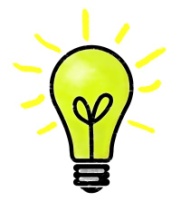 When using Cue Cards...
Use only one side of the card and number the cards so that you can easily reorder them if you drop them.
On the bottom of each cue card, write a link statement to lead you into the next point.
Keywords on Cue Cards
Further simplify the information on the cue cards by drawing out keywords that will remind you of the key points that you wish to convey.
Advantage: 
Increase spontaneity and your rapport with the audience further more.
Disadvantages:
If you become side-tracked, it is easy to lose the thread and possibly miss key points
Use this method if you are very familiar with your subject and feel confident in making this presentation.
4. DEAL WITH QUESTIONS
QUESTIONS
A  little thought and some early planning
Remember that any presentation is an information exchange: 
As a general rule, if people ask you questions, even hostile ones, it’s not to trip you up but because they genuinely want the answer.
Setting out some Ground Rules
In between:
Advantage: any misunderstandings can be dealt with immediately.
Disadvantage: the question will disrupt or distract the speaker, and this question maybe covered in the later slides.
At the end: make sure you set aside sufficient time
Advantage: make you talk slowly and carefully to make sure that your audience understand everything as you go (if you talk too quickly, there will be long question session)
Staying in Control of the Questions
However, if your presentation starts to get diverted by an interesting question, try saying something like:
	“I think we’re getting a bit off topic here. Let’s put that to one side and you and I can chat about it later. Come and find me at the end and we’ll exchange contact details.”
	Or even:
	“I’d really like to get on with the presentation, otherwise I may not have time to finish, but let’s talk about this later.”
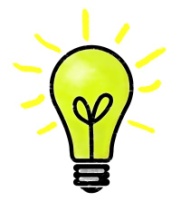 In Between
In your introduction, explain that there are three types of questions:
The sort that seeks clarification of something that has just been said – you will answer those immediately;
The sort that asks a related question about something that you plan to cover later – you will answer those later in the presentation; and
The sort that is best dealt with offline because most of the audience probably won’t be interested, or it’s outside the topic of the presentation – you will make a note of the question and come back to the questioner afterwards.
When a Type 2 or 3 question is asked, you can then say something like:
“That’s a Type 2 question, so I’ll park that for now, and cover it later. If you don’t think I’ve covered it by the end, remind me, and I’ll go over it.”
Managing Questions
Listen carefully to the question and, if the audience is large, repeat it to ensure everyone in the audience has heard.
	If you’re not sure you understood correctly, paraphrase it back to the questioner and check that you have it right. Answer briefly and to the point.
If you do not know the answer, then say so and offer to find out. Then ensure that you follow up. To be able to respond, you will need the questioner’s name and email address, so make sure that you speak to them before they or you leave.
		 “I don’t know, but I’ll find out and let you know”
Relax and do not feel as if you have to know everything. If you don’t know it is better to be honest than to try to pretend.
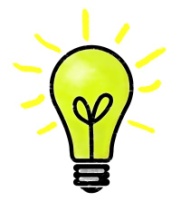 Involving your Audience
If you are speaking to a well-informed audience, a professional group for example , and the question is a fairly general one to which you do not know the answer, consider asking the room if anyone else would like to respond. You may have the world expert on that subject sitting there who would be delighted to share their expertise with you all. If you have noticed someone in particular, you can even say:
	“I noticed that Professor X is in the room, so I wonder if he would like to comment on that to save me displaying my ignorance”
	“My colleague over there is more familiar with that area than I am so, while I don’t want to put him on the spot, maybe he would be prepared to shed some light on this?”
Audience
Objective
The place
Structure
Deal with Questions
Length of Talk
Subject
Notes
The time 
(when to give the talk)
5. Helpful Points
Fewer words on slides
A picture says a thousand words
Use correct grammar and spelling
Animation
Often helpful, but not always necessary
Explain your graphics
Keep slides in order; don’t flip back and forth
Repeat slides if necessary
Point things out using laser pointer, stick, whatever
Make eye contact (with everyone)
Don’t turn your back on the audience
Speak in a clear, loud voice 
Don’t trail off 
Slow down and think about what you are saying
Practice your presentation
Helps to avoid “um”, “okay”, etc.
Helps pacing for time allotted
Helps with pronunciation
Don’t memorize (sounds scripted) 
Answer any questions and if you don’t know, you don’t know!!! 
If you don’t understand a question ask for a repeat.
Attention
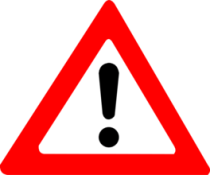 For a presentation in a dark room, choose a dark background with light letters.
When making slides, use a light background and dark letters.
Use a big enough font.
Font size		48 pt
Font size			36 pt
Font size			24 pt
Font size			20 pt
Font size				18 pt
Font size				16 pt
Font size				14 pt
Font size				12 pt
Example of a Bad Color Scheme
Fonts in the same color family as the background do not show up well.
Here are some tips for good color combinations
Use the Design Templates
Go under the format menu and select Slide Design
Use the Standard Color schemes
You can’t go wrong with the dark blue background and yellow or white text
Another Bad Color Scheme
Dark text on dark background
Beware of shaded backgrounds






The dark text is harder to read down here
Regulation of Herbs and Drugs
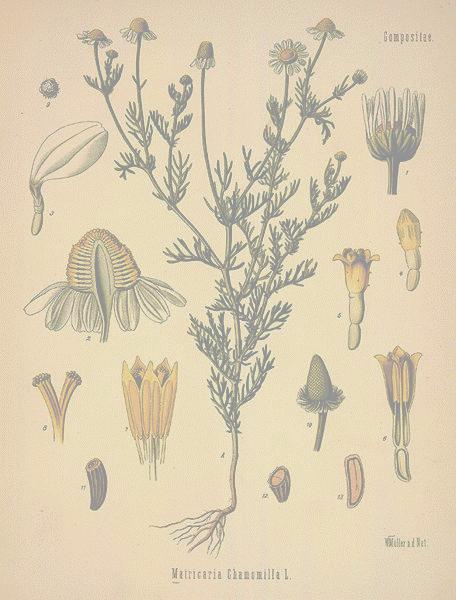 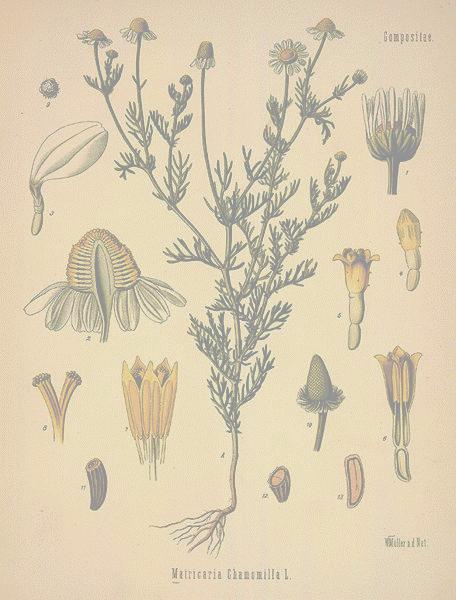 Regulation varies from country to country 
Herbs are classified as dietary supplements in United States
Manufacturers are limited in claims they can make
US Regulating Agencies
American Herbal Products Association
Natural Nutritional Foods Association
Safety with herbs
Be informed
Dosage
Side effects
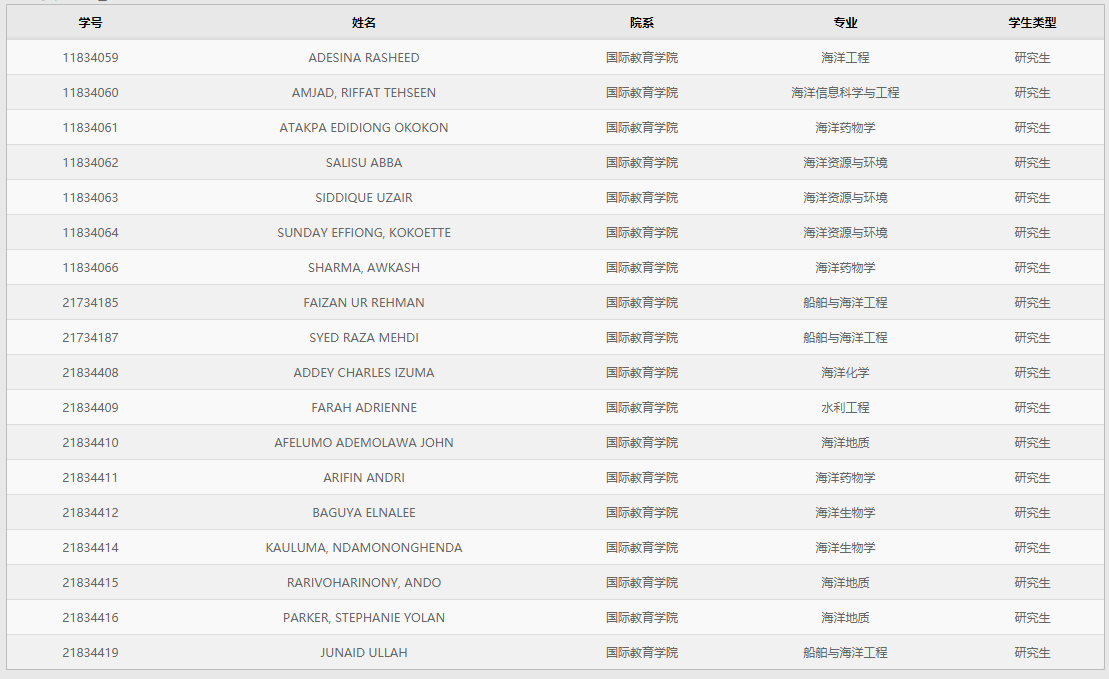 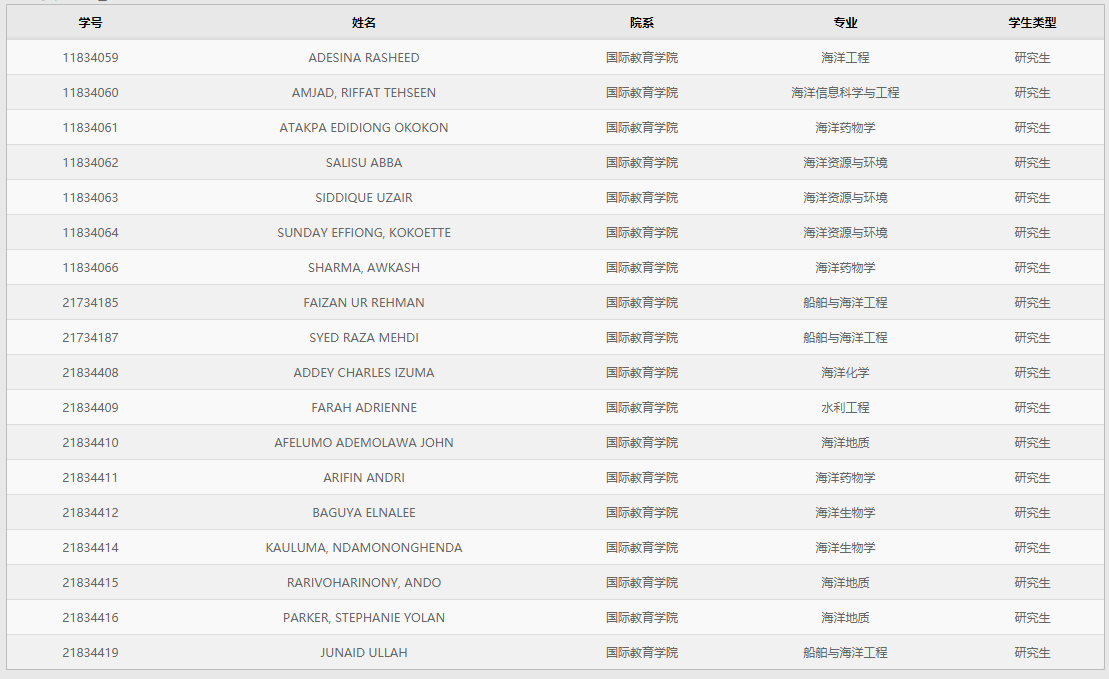 v
Ma Xinyan
v
Sessioin1
v
v
v
v
Sessioin2
v
v
Sessioin3
v
v
v
v
v
v
v
[Speaker Notes: Siddique Uzair (丁可)-Chairman
Sharma Awkash (Sha)
Addey Charles Izuma (Charles)
Afelumo Ademolawa John (John)
Rarivoharinony Ando (欧阳锋)
Stephanie Parker (Stephanie)]